Discovering Data in PubMed & PubMed Central: Strategies for Successful Searches
Originally taught at Yale University’s Cushing/Whitney Medical Library
Made available as an open educational resource via a Connecticut Association of Health Sciences Libraries (CAHSL) webinar on September 25, 2024
Today, you'll learn how to:
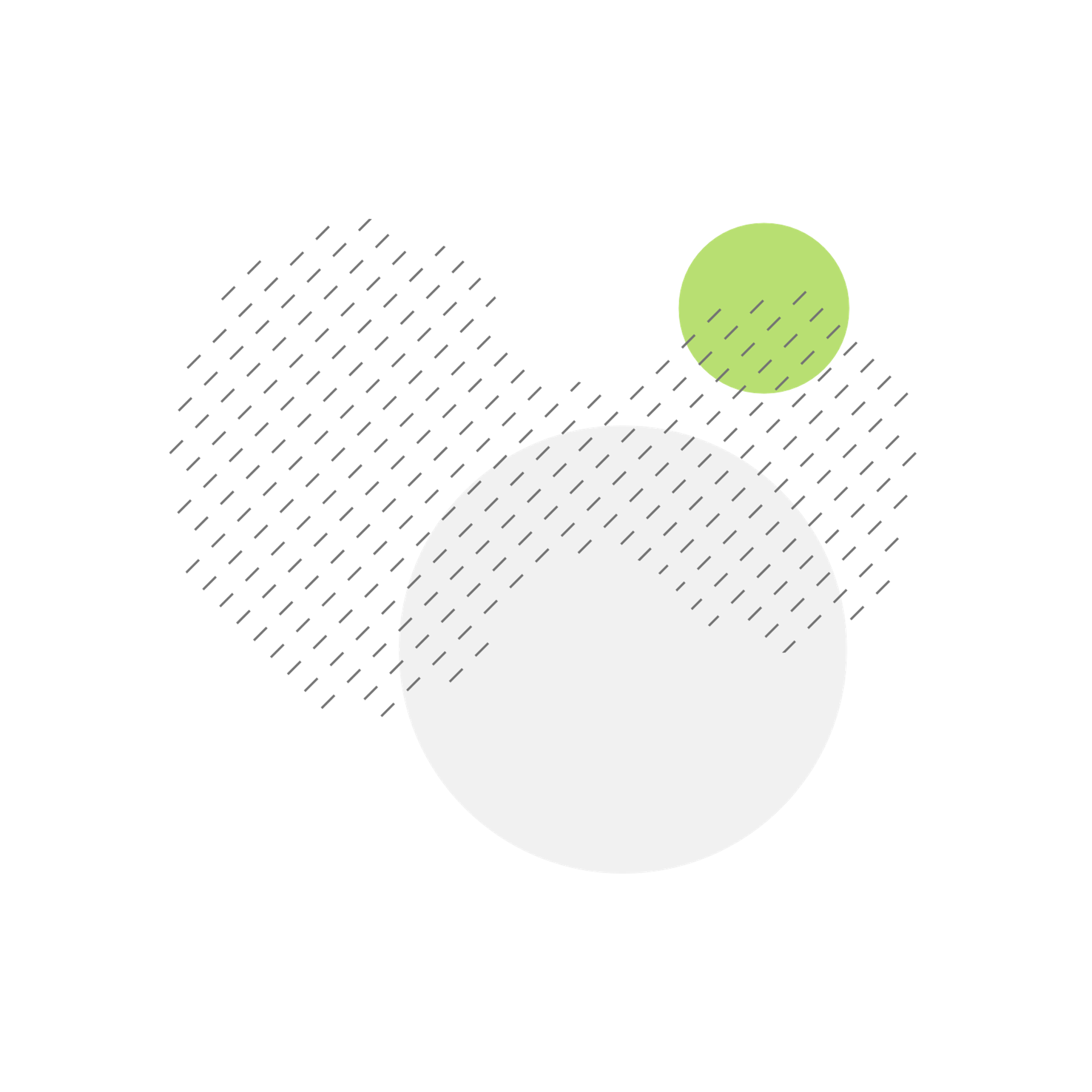 Refine search strategies to find datasets
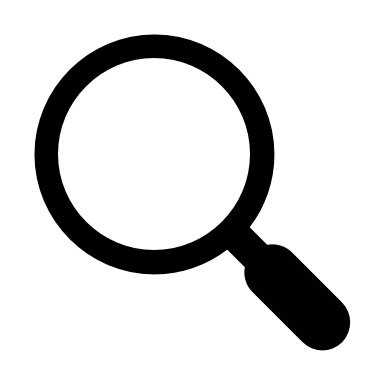 Decide whether search PubMed or PubMed Central for datasets
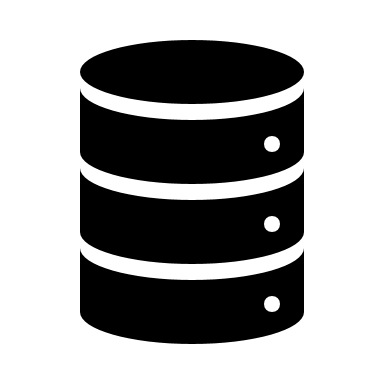 Scan a research article for information about underlying data
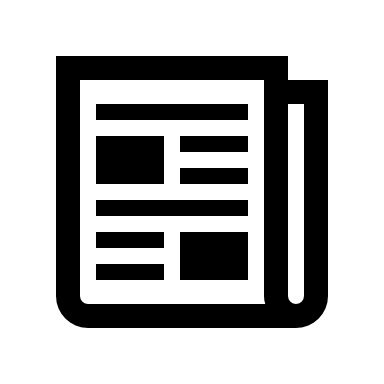 Understand how NIH's Data Management & Sharing Policy affects data availability
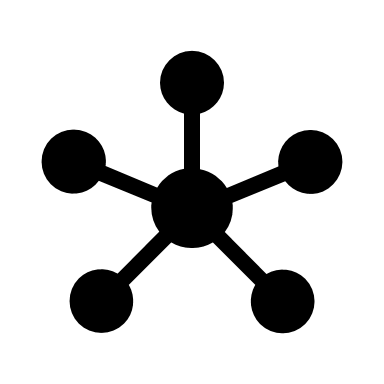 Implement best practices for data discovery
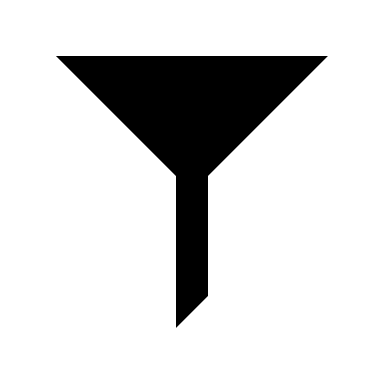 2
Note about Examples in this Presentation
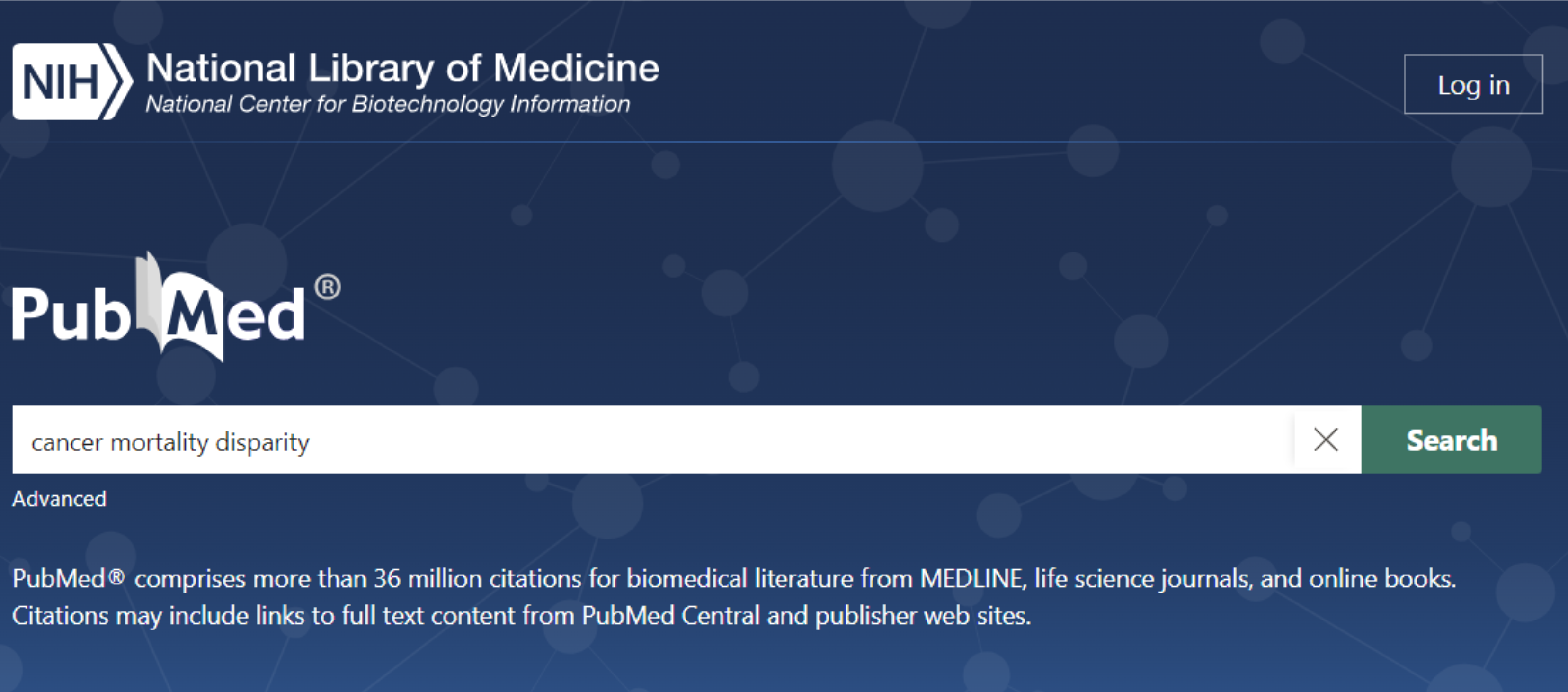 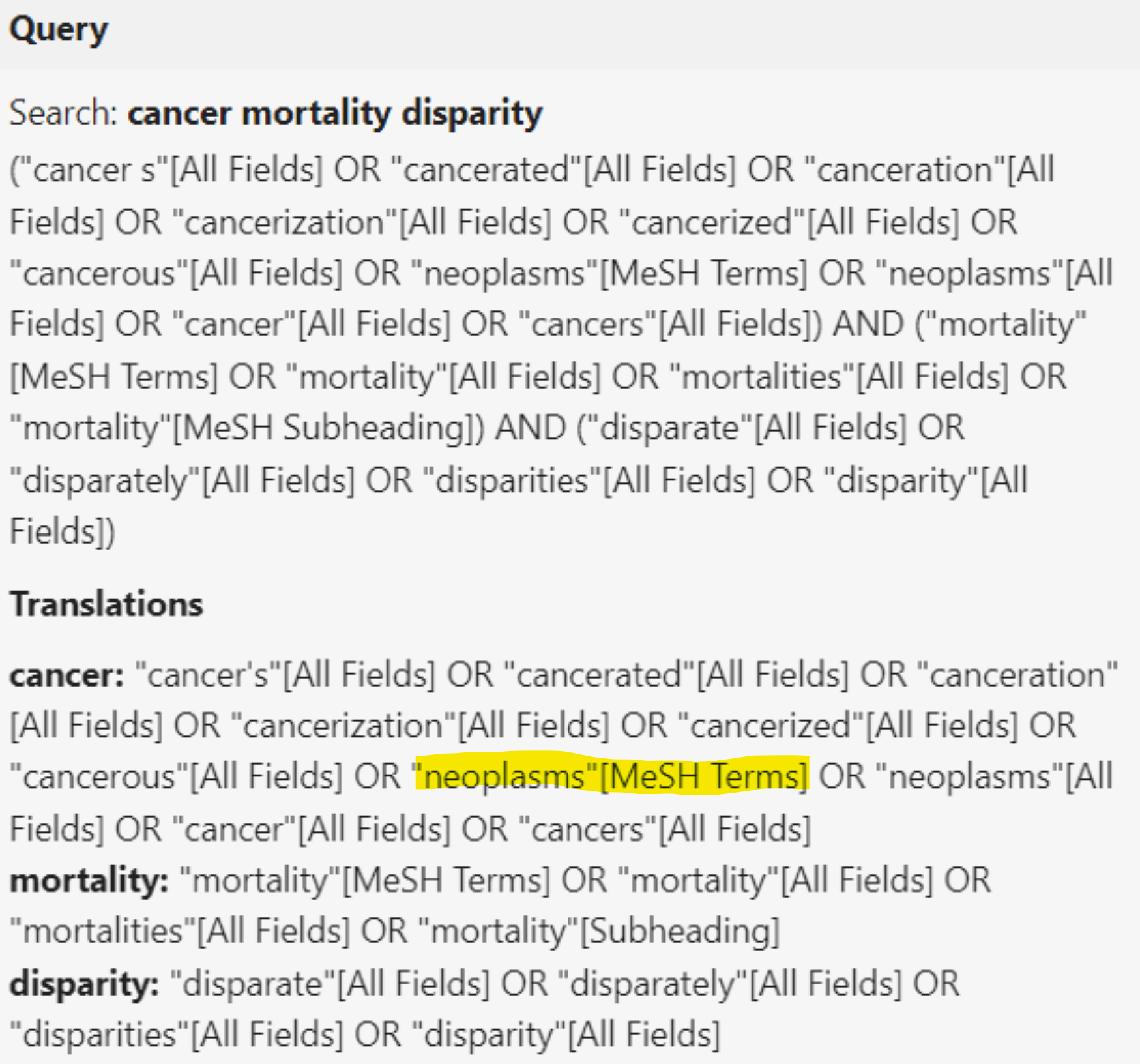 This presentation, which has been used for the “Discovering Data in PubMed and PubMed Central: Strategies for Successful Searches” course at Yale University’s Cushing/Whitney Medical Library, demos searches and concepts in both PubMed and PubMed Central throughout the class.
The reference question driving the demos was: “What are the contributing factors to disparities in lung cancer mortality rates across different racial, socioeconomic, and geographic populations, and how can targeted interventions reduce these disparities?​”, and looking for data to support these questions. 
To release this presentation as an open educational resource, demo slides, images, and activities have been removed and placeholders have been inserted instead. To get the most out of using these materials for a new course, we encourage creating new content appealing to your planned audience such as a research question, demos, etc. for these sections. 
At right, see samples of some of our demos for reference. 
This plus-sign icon indicates where to insert demos/activities/etc.
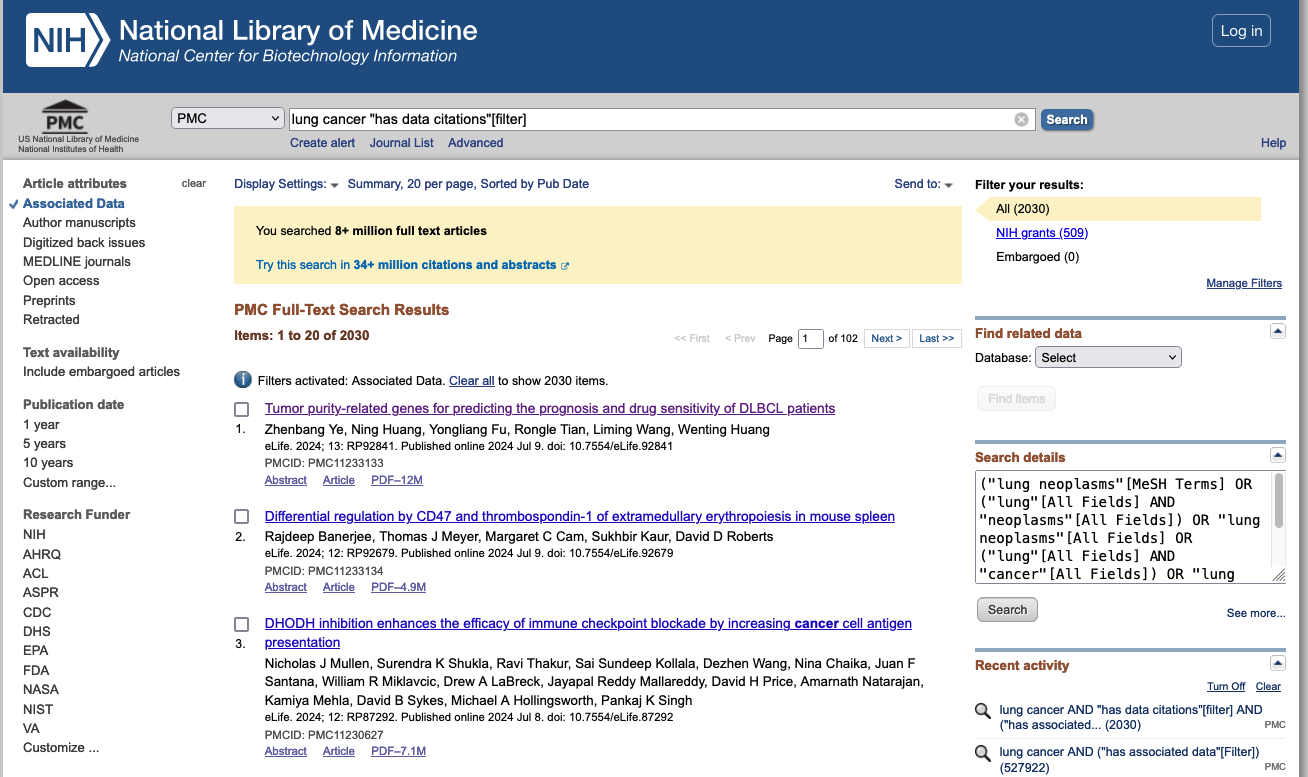 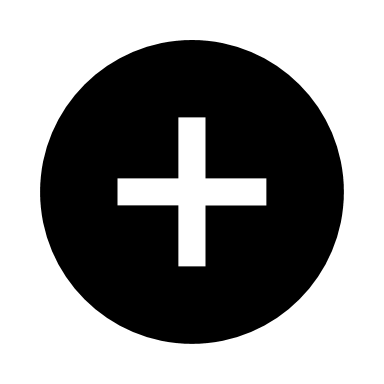 3
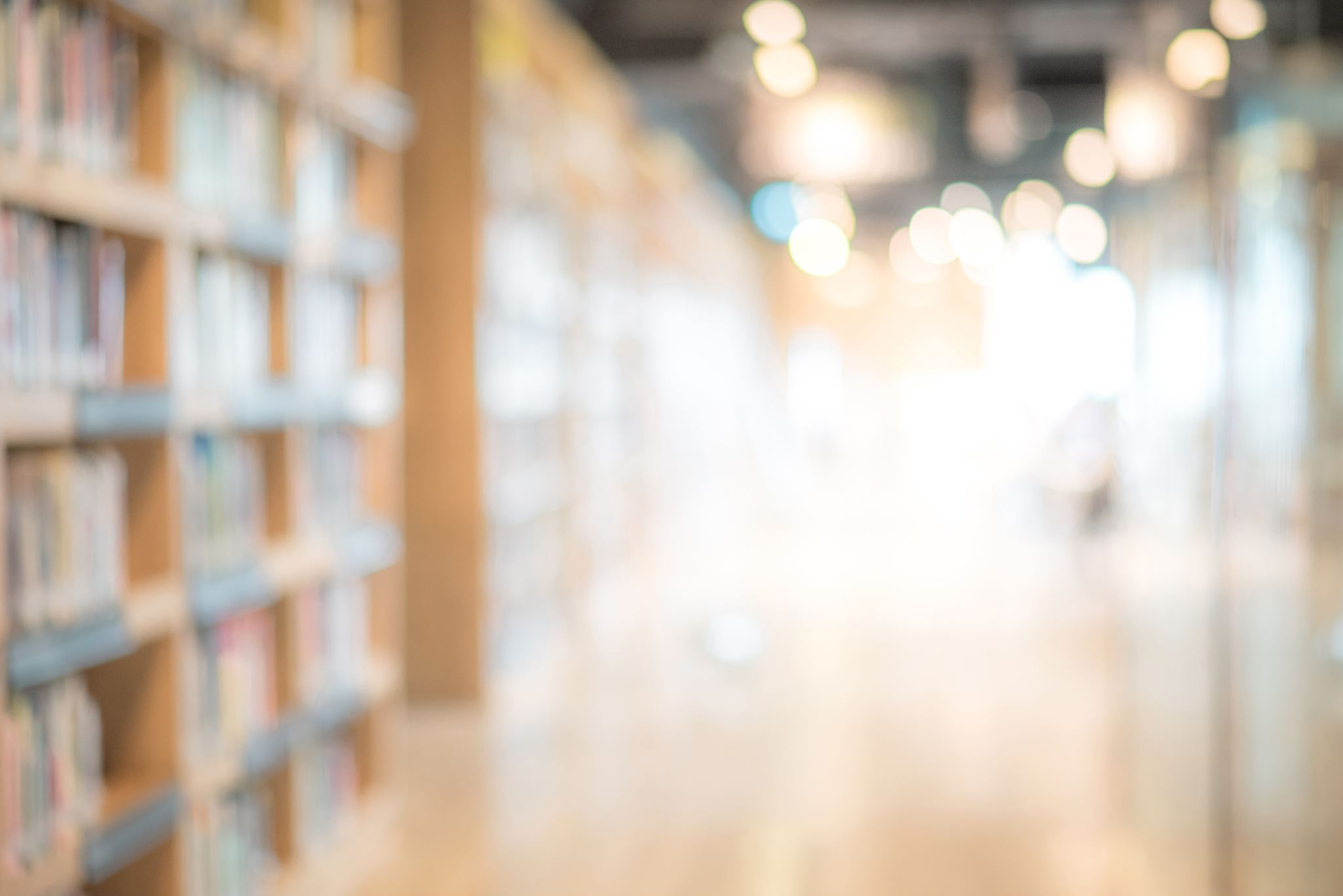 Why look for data in the literature?
Explore data resources and methods in an area of interest
Understand development of, methodologies for, and possible limitations to an existing dataset or data resource
Stay current on newly generated datasets

When lit search might not be ideal for finding data:
You're looking for data to reuse and download immediately – in this case, use data repositories
PubMed Fundamentals
"Databases, Bibliographic"[Mesh]
5
"Extensive collections, reputedly complete, of references and citations to books, articles, publications, etc., generally on a single subject or specialized subject area. Databases can operate through automated files, libraries, or computer disks."
MeSH 
Description
6
What is in PubMed?
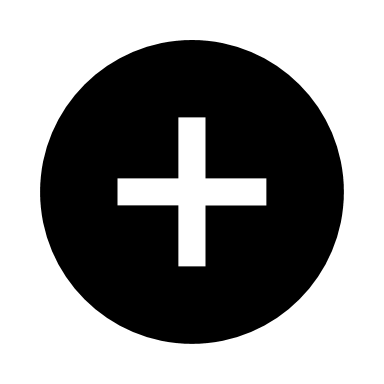 [Insert demo of basic PubMed search, followed by demo of what the query is translated into by PubMed]
8
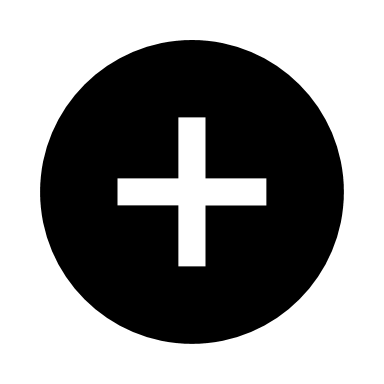 [Insert activity in which participants are invited to list all the ways to say a term (e.g. cancer = neoplasm, tumor, etc.) and then all the types of that term (e.g. lung cancer, skin cancer, etc.)]
9
MEDLINE Search Indexing
When an article is indexed for MEDLINE, an indexer at the National Library of Medicine applies these tags to indicate the primary subjects of the article. 
Each indexed article has a set of MeSH terms that describe the content of the citation.
Controlled vocabulary is similar to "tags"
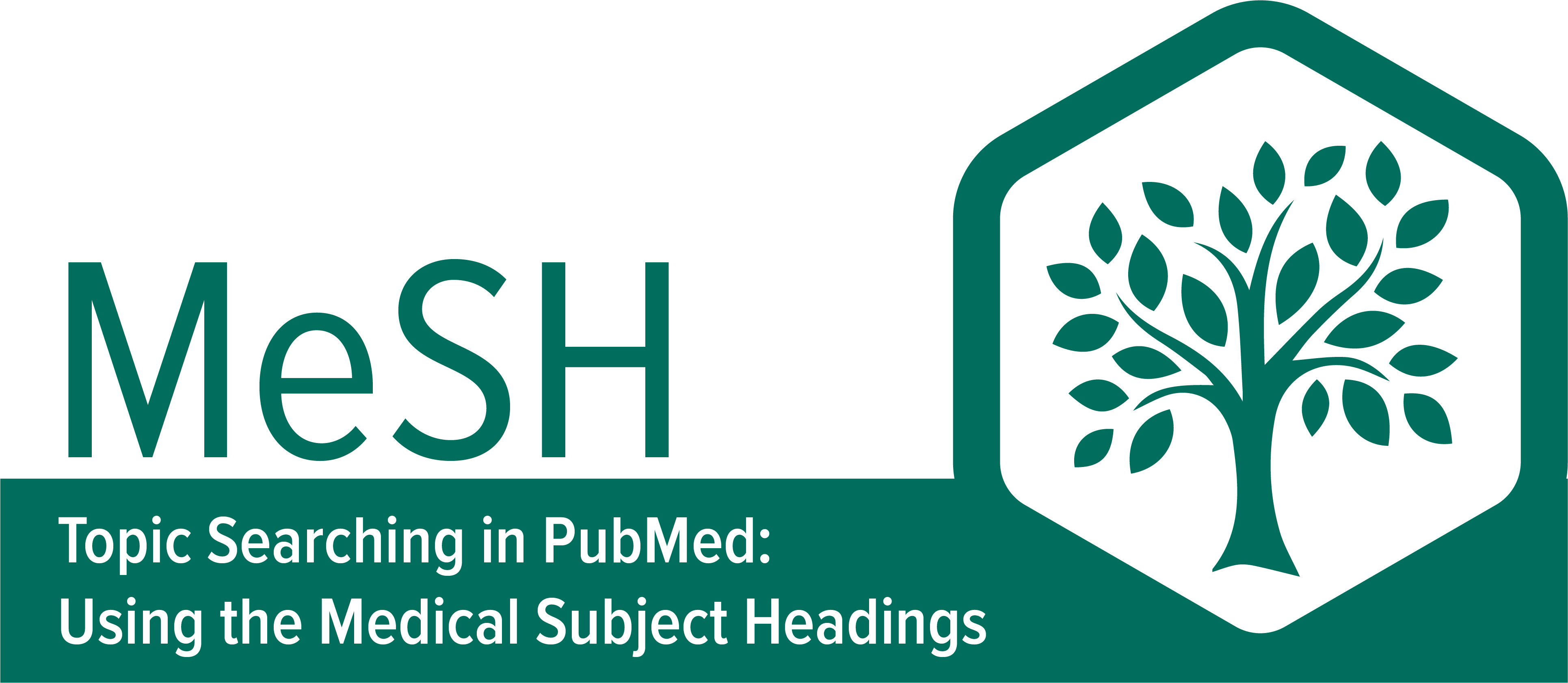 10
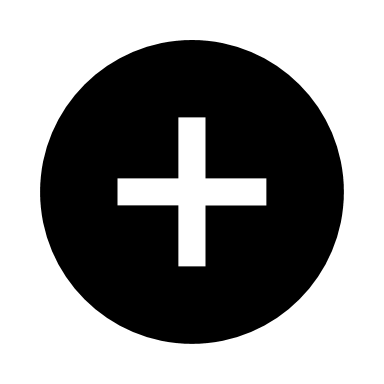 [Insert demo with MeSH Terms incorporated into a PubMed search]
11
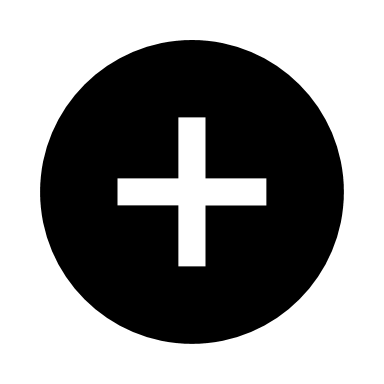 [Insert demo in which the Associated Data filter is used along with the previous search using MeSH]
12
PubMed Central Search
Searches the full-text of the article
Use advanced search to specifically search places data statements or visualizations can be found
Additional search fields:
Figure/Table Caption
Grant Number
Acknowledgment
Methods – Key terms
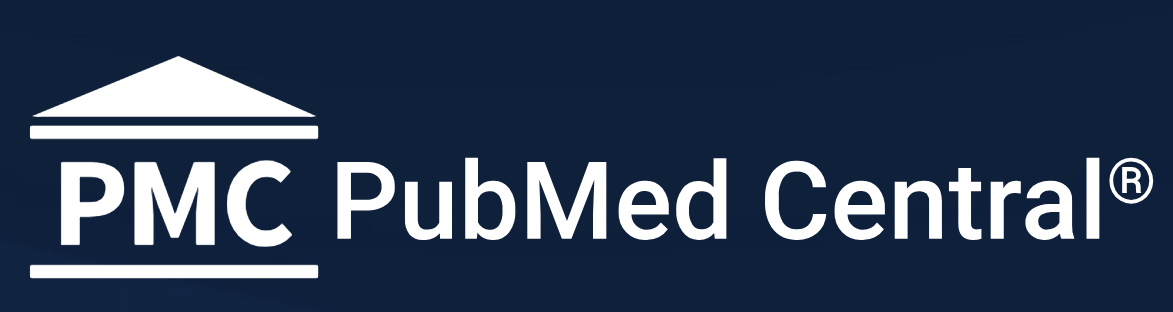 13
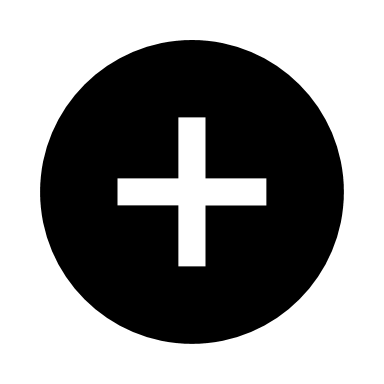 [Insert demo in PubMed Central where advanced search is shown]
14
Finding Data in PubMed
"Databases, Factual"[Mesh]
15
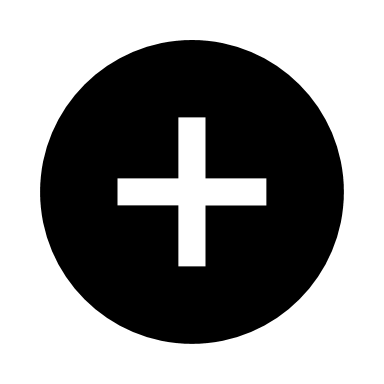 [Insert poll where participants are asked which section of a research article (e.g., abstract, methods, figures, results, references, etc.) is most likely to contain data – then discuss results live in class]
16
Discussion & Conclusion
Abstract & Background
This study shows that...
…...    …........      …........    …..
….......       ….......       ….......
This study aims to...
…...    …........      …........    …..
….......       ….......       ….......
Supplementary Material
Methods & Definitions
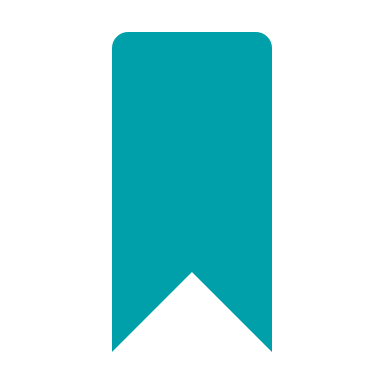 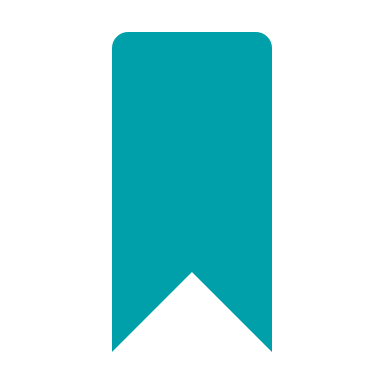 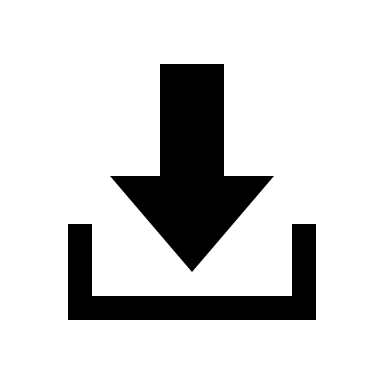 Download files.
We retrieved data from [source] a to calculate [variable]. Data on [subject] for 20XX-20XX was retrieved from [source] b and [cleaning / transformation steps] (Figure 1) to determine 
[variable / 
outcome definition].
Data Statement
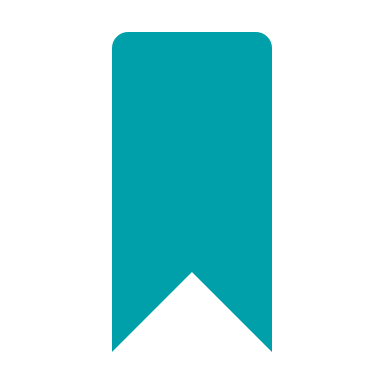 Data in publications:Where to look
All data used for this study is accessible to the public and cited for ease of access.
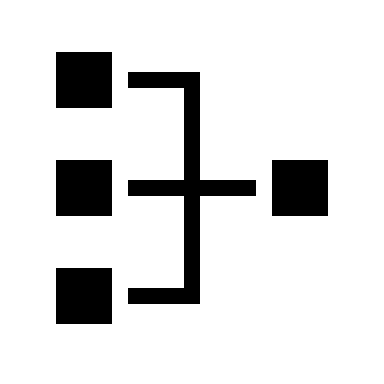 References*
Results
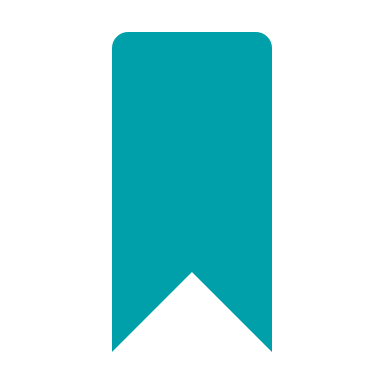 DataBank. Name of the dataset. https://databank.org/name-of-dataset
Yoon, S., Smith, R., & Branch, L. (2023). Data for: Data project [Dataset]. Dryad. https://doi.org/XX.yyy/dryad.lkajdf
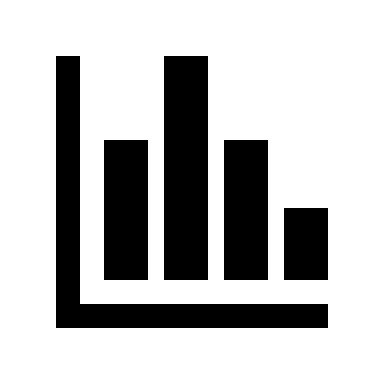 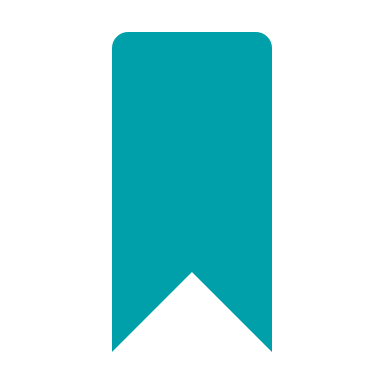 In this study, we found ...  (Figure 2).
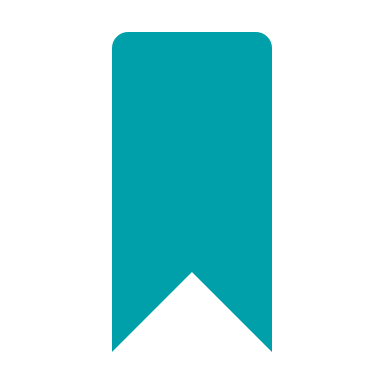 Denotes ideal publication sections for finding data
Figures and their captions may hold clues to data access and use.
*These references are for example demonstration only, 
and do not reference real works.
17
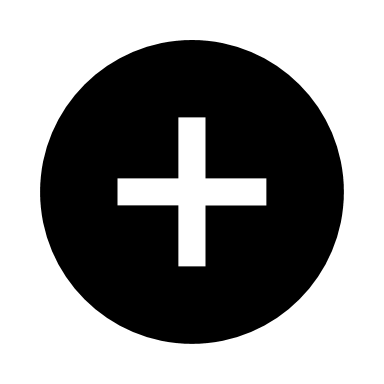 [If desired, alter the next three slides to show examples more relevant to your demo and/or audience]
18
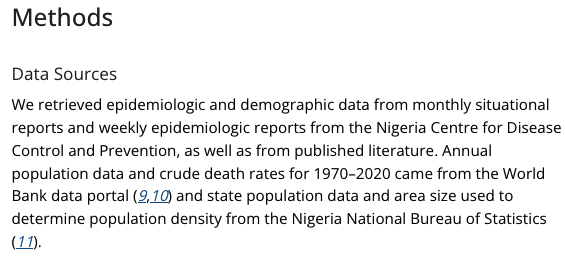 1
Data in publications: Examples
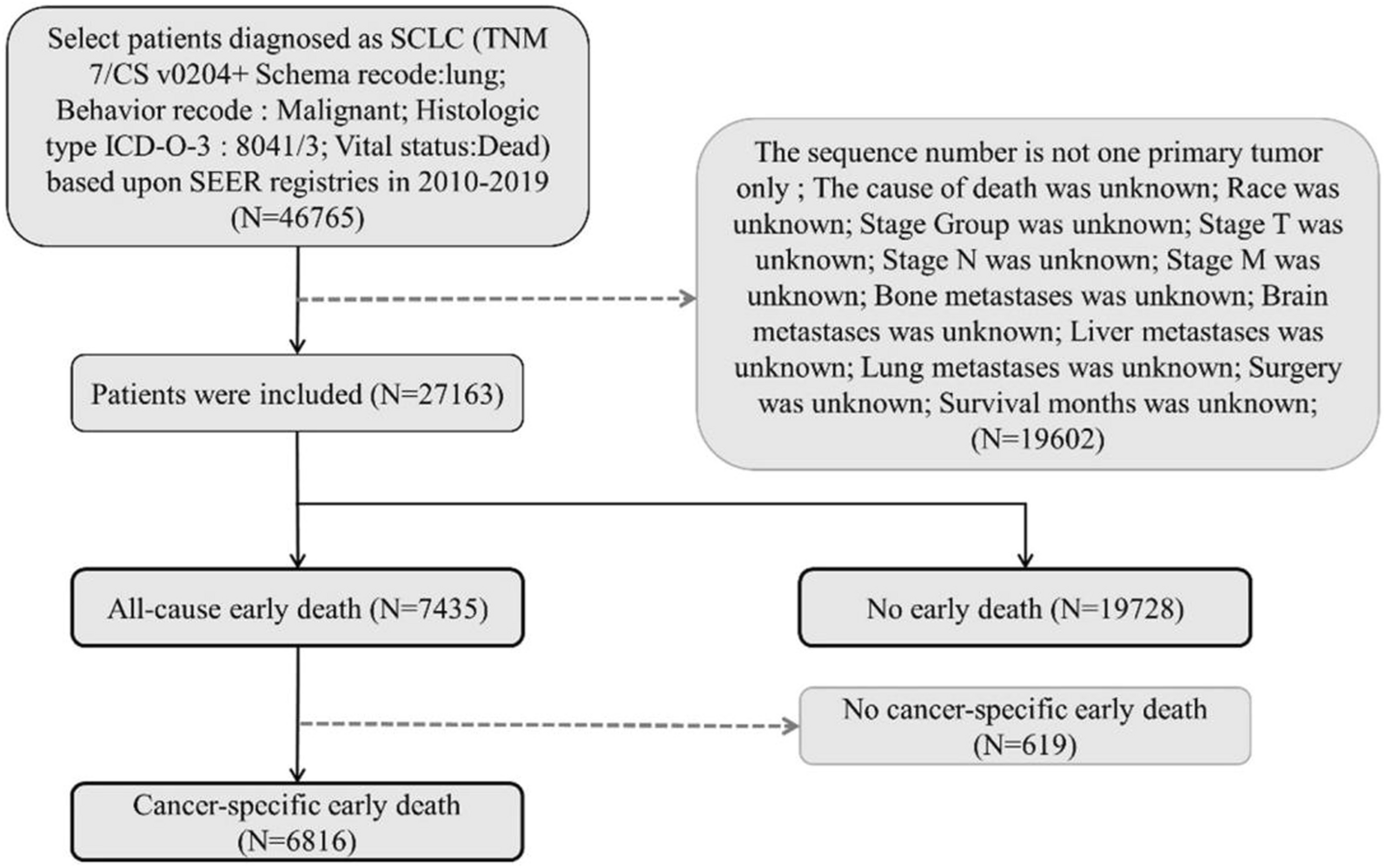 2
19
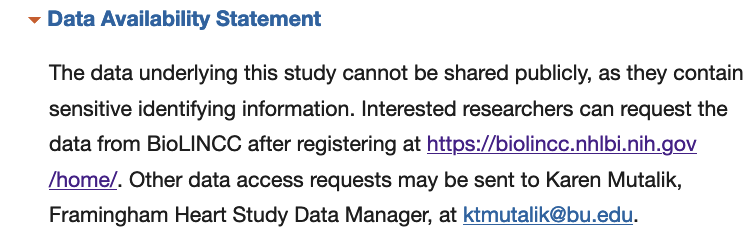 3
Data in publications: Examples
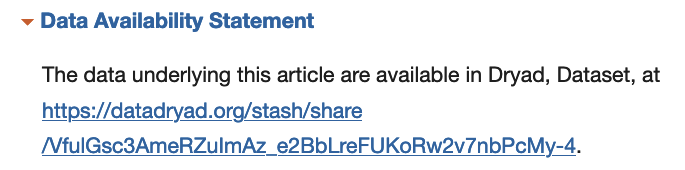 4
20
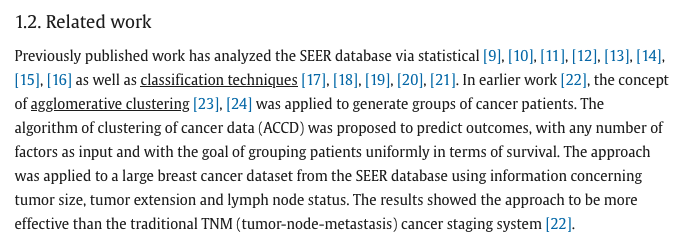 Data in publications: Examples
5
21
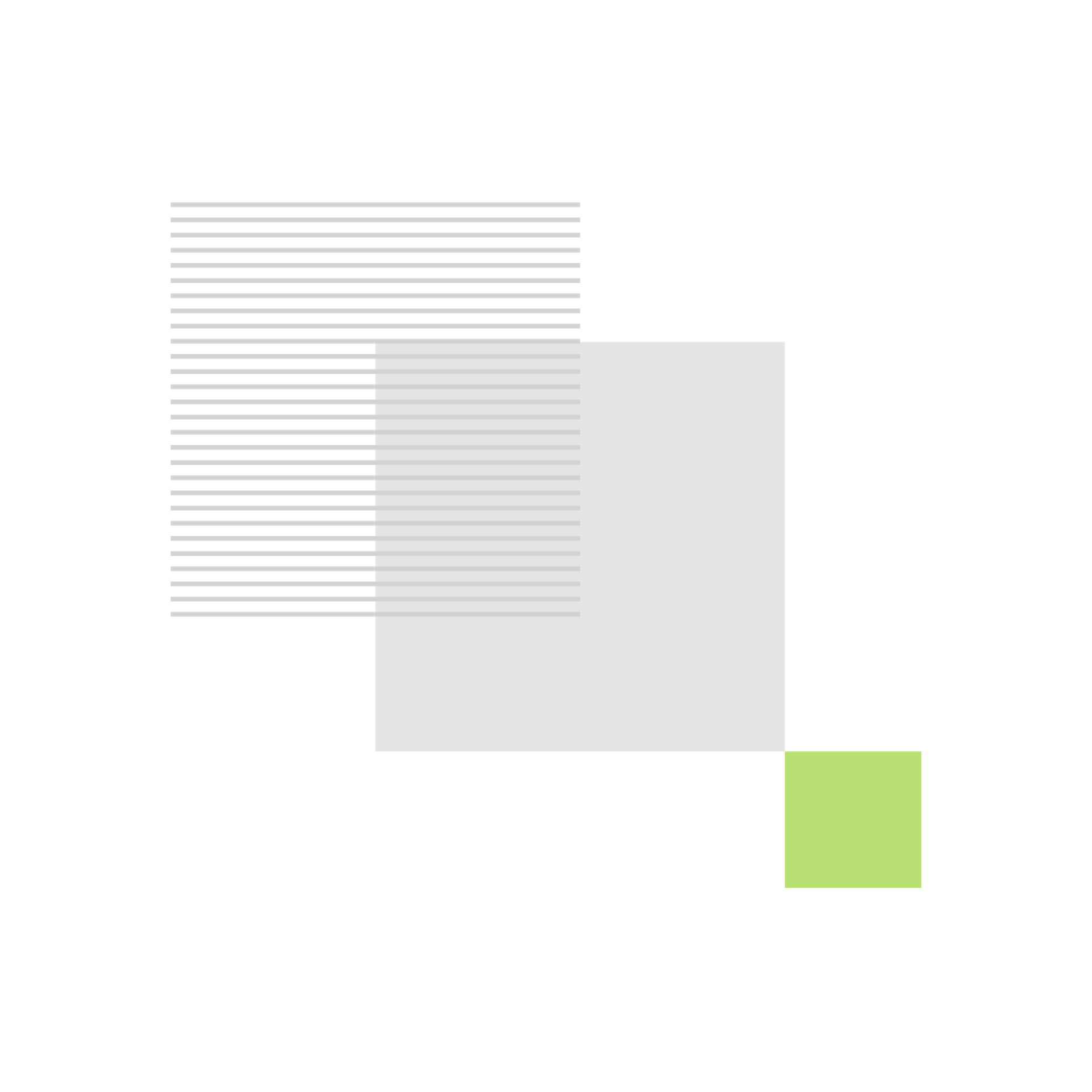 Using PMC filters for finding data
Associated data filter*
Supplementary material
Data availability statement
Data citations

Publication type: Dataset filter

LinkOut filter

*this filter exists in both PubMed and PMC
[Insert PubMed Central demo of the associated data filter here]
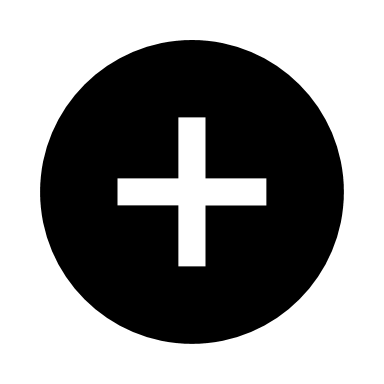 22
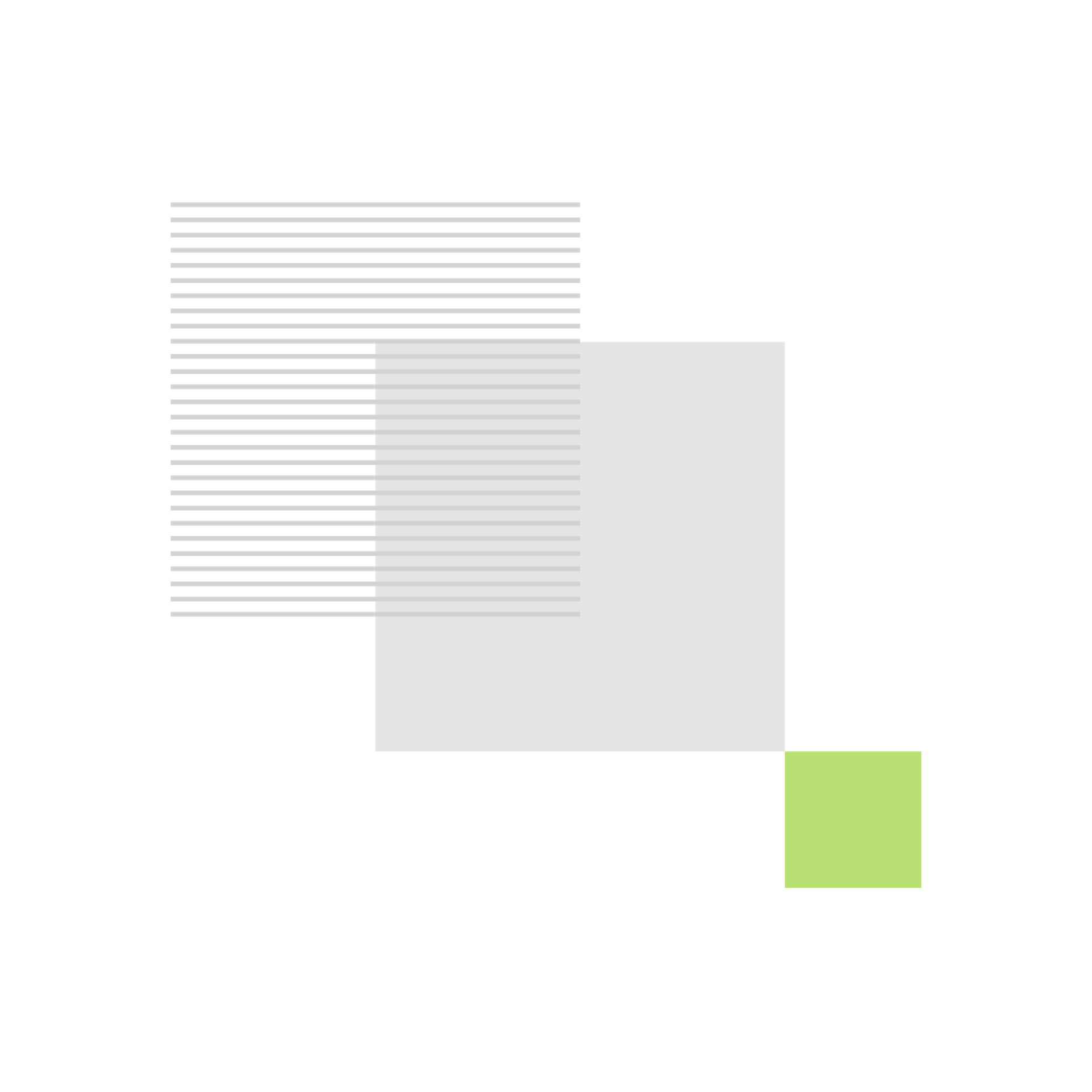 Using PubMed filters for finding data
Associated data filter

Publication type: Dataset filter
MeSH Scope Note for Dataset: "Works consisting of organized collections of data, which have been stored permanently in a formalized manner suitable for communication, interpretation, or processing."

LinkOut filter
[Insert PubMed demo of publication type = dataset filter here]
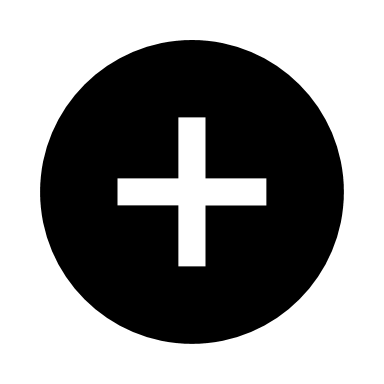 23
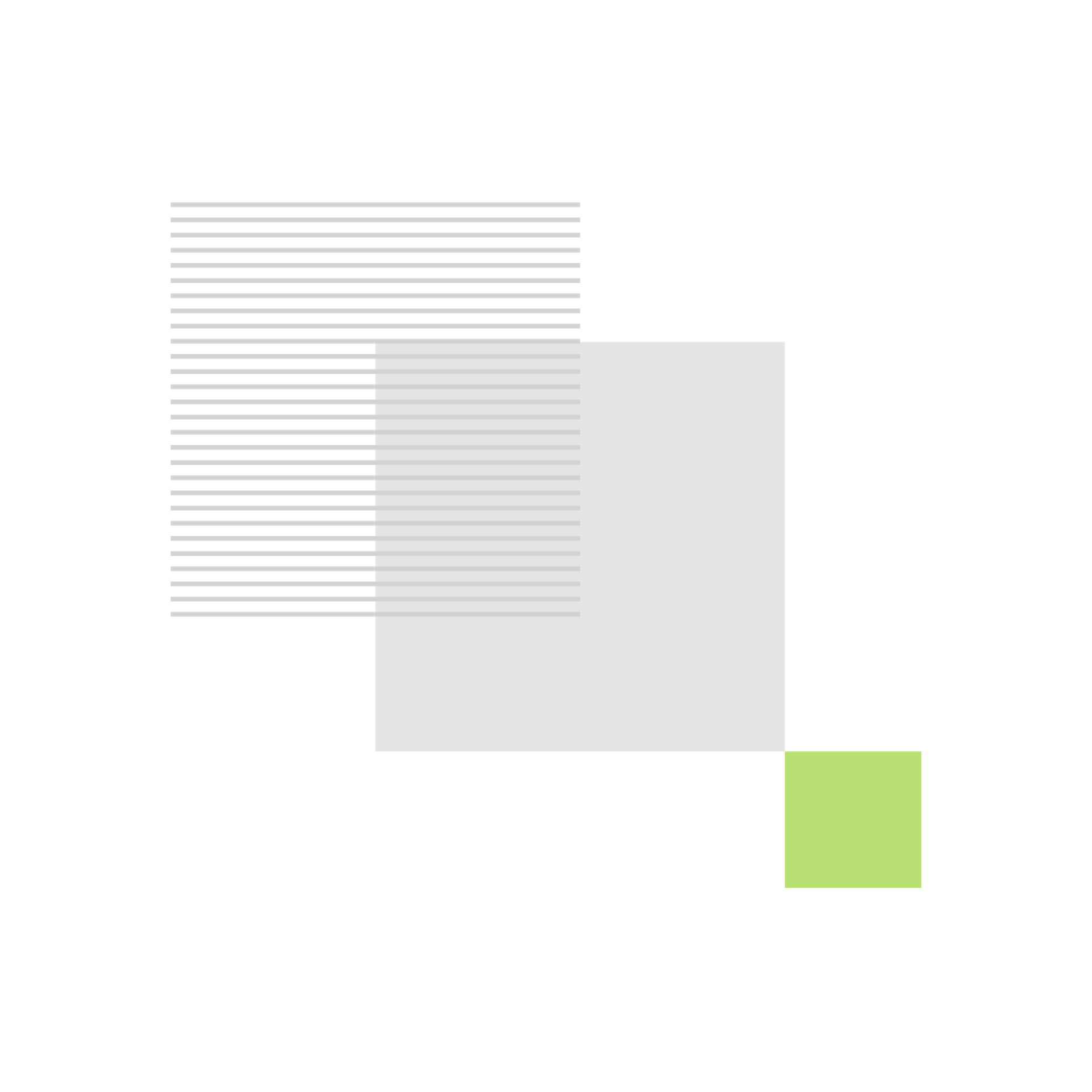 Using PubMed filters for finding data
Associated data filter

Publication type: Dataset filter

LinkOut filter
List of available linkout providers
[Insert PubMed demo of the LinkOut filter here]
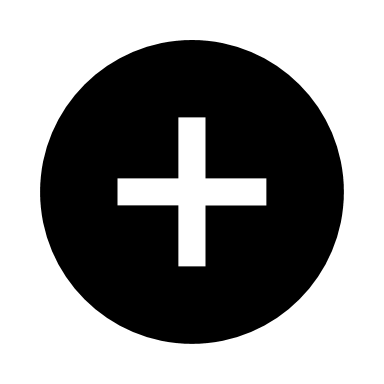 24
Wrap-up
25
NIH DMSP 2023
In January 2023, the NIH launched an update to their existing data policy, called the Data Management and Sharing Policy. Among other things, this policy requires researchers to share scientific data. This may result in:
More data availability
More complex and nuanced data access models
More data in more places
In academia, however, data often tied to publications
With these requirements in mind, consider using PMC to find data from NIH-funded projects
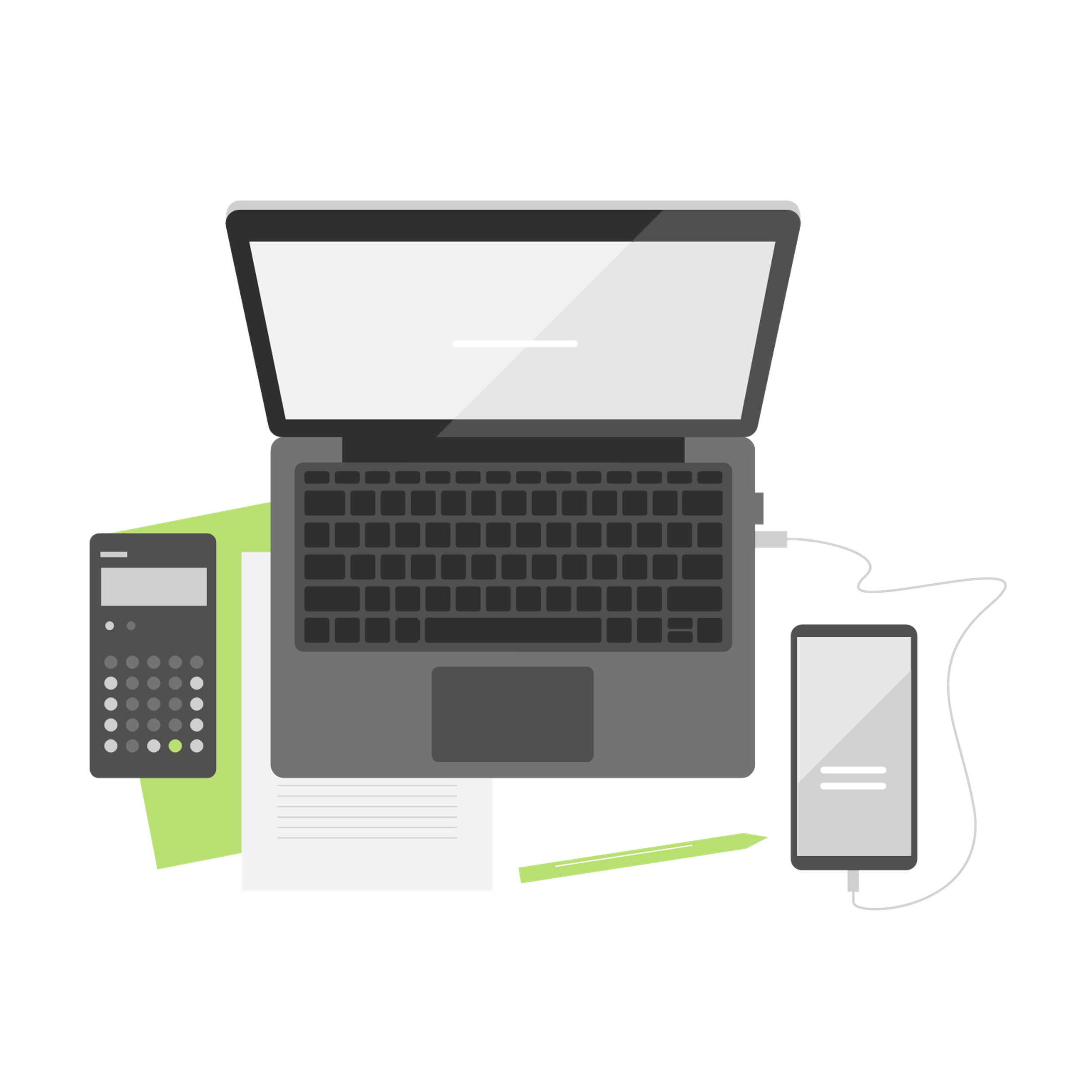 26
PMC Funder Filter
Select the following filters in PMC to search for NIH-funded research subject to the DMSP with associated data:
Article attributes: Associated Data
Publication Date: 1 year
(Policy went into effect in 2023)
Research Funder: NIH
[Insert PubMed Central demo of the funder filter here and change the parameters at left if desired]
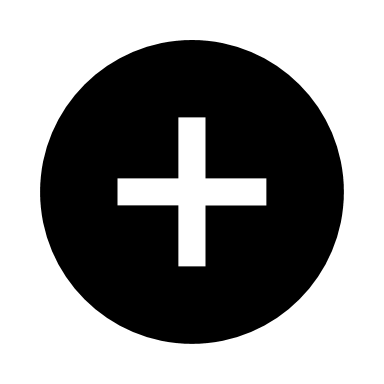 27
Challenges
Best Practices
Unclear or incomplete methods 
Uncited, inaccessible (or difficult to find/access), or unavailable data
Write clear, thorough methods sections, explaining how data was filtered or restructured, if necessary. 
Always cite data, preferably with a permanent identifier such as a DOI.
When creating data availability statements, share as many details as possible – where the data is, how it's accessed, who's eligible to access it, who to contact for help, etc. 
see resources >>
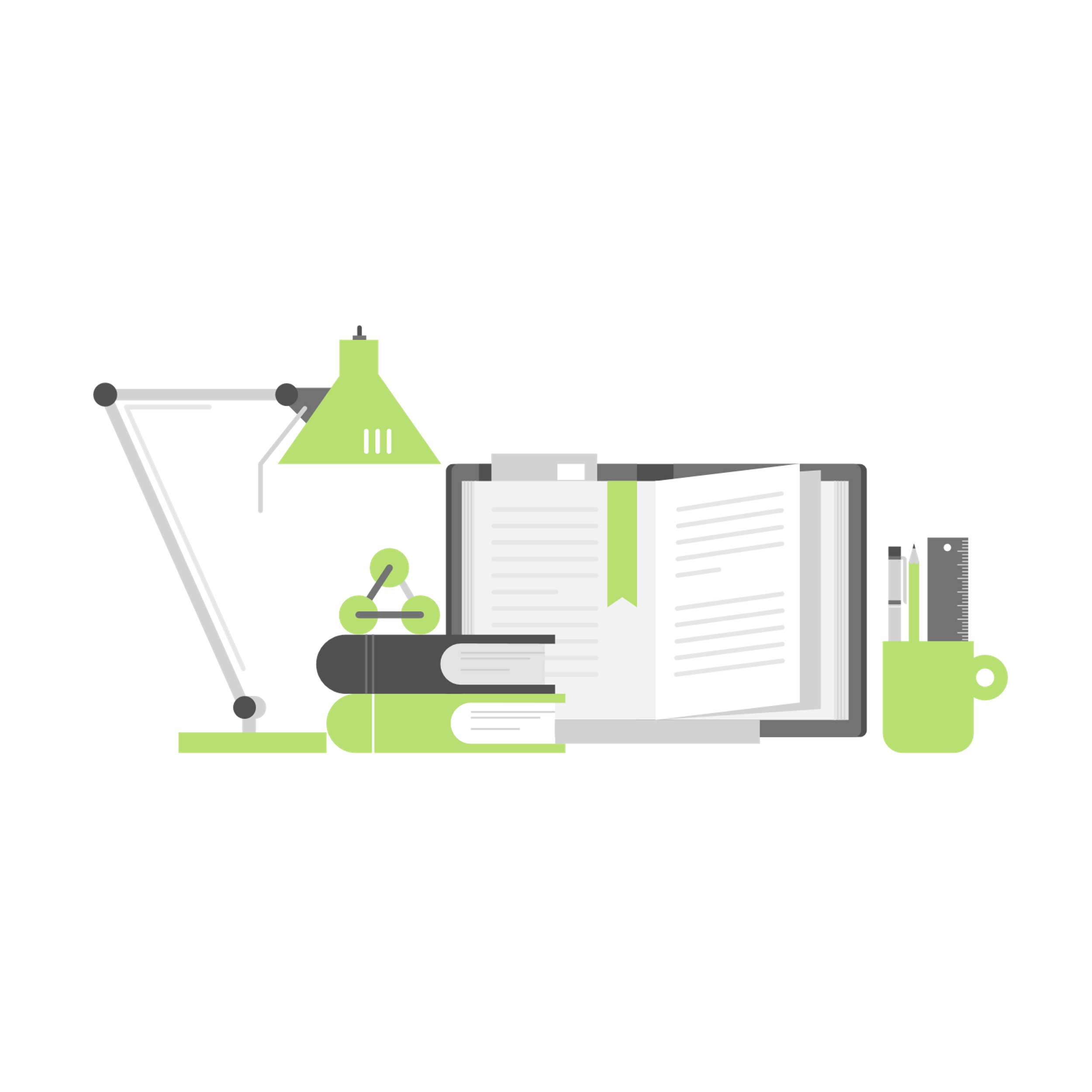 28
Now your turn:
What research questions about data do you have?
29
Get in touch
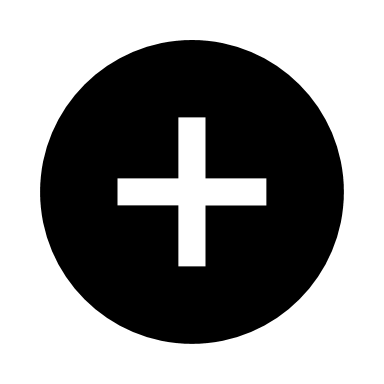 [Insert your institutional contact information here]
30
Questions?
31
References
Nguyen PY, Ajisegiri WS, Costantino V, Chughtai AA, MacIntyre CR. Reemergence of Human Monkeypox and Declining Population Immunity in the Context of Urbanization, Nigeria, 2017-2020. Emerg Infect Dis. 2021 Apr;27(4):1007–14. doi: 10.3201/eid2704.203569. PMID: 33756100; PMCID: PMC8007331.
Li Z, Pang M, Liang X, Zhang Y, Zhang W, He W, Sheng L, An Y. Risk factors of early mortality in patients with small cell lung cancer: a retrospective study in the SEER database. J Cancer Res Clin Oncol. 2023 Oct;149(13):11193-11205. doi: 10.1007/s00432-023-05003-7. Epub 2023 Jun 24. PMID: 37354224.
Yola IM, Oh A, Mitchell GF, O'Connor G, Cheng S, Vasan RS, Xanthakis V. Association of lung diffusion capacity with cardiac remodeling and risk of heart failure: The Framingham heart study. PLoS One. 2021 Feb 16;16(2):e0246355. doi: 10.1371/journal.pone.0246355. PMID: 33592021; PMCID: PMC7886141.
Wen Q, Hu M, Lai M, Li J, Hu Z, Quan K, Liu J, Liu H, Meng Y, Wang S, Wen X, Yu C, Li S, Huang S, Zheng Y, Lin H, Liang X, Lu L, Mai Z, Zhang C, Wu T, Ng EHY, Stener-Victorin E, Ma H. Effect of acupuncture and metformin on insulin sensitivity in women with polycystic ovary syndrome and insulin resistance: a three-armed randomized controlled trial. Hum Reprod. 2022 Mar 1;37(3):542-552. doi: 10.1093/humrep/deab272. PMID: 34907435; PMCID: PMC8888993.
Lynch CM, Abdollahi B, Fuqua JD, et al. Prediction of lung cancer patient survival via supervised machine learning classification techniques. Int J Med Inform. 2017;108:1-8. doi:10.1016/j.ijmedinf.2017.09.013
32
Resources
Writing methods statements
Read Scientific Data's submission guidelines on how to write a robust data methods section – even if you don't ever plan to submit to Sci Data, their guidance is excellent for any methods section containing data elements.
Citing data
View National Library of Medicine's samples of formatted references, specifically #43 on datasets.
View Force11's Joint Declaration on Data Citation Principles, or check the data citation principles for your citation style of choice.
View cited data in PubMed Central with the "has data citations"[filter] added to your search – seeing how others cite data can help you format your own citations.
Writing data availability statements
Some publishers, such as Taylor and Francis, provide template language for writing these – but remember to make them as detailed as you can!
33